Math 8 with Mr. Moss
“The             for success is the TRY-angle.”
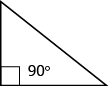 WELCOME TO EIGHTH GRADE MATH! In this course, students will create, interpret, solve, and graph linear equations and inequalities in one variable, analyze the connections between proportional and non-proportional lines and equations, extend their knowledge of numerical reasoning and real numbers to include irrational numbers, develop an understanding of the properties of exponents, perform operations with numbers expressed in scientific notation, apply their geometric and spatial reasoning to interpret and solve problems involving the Pythagorean Theorem.
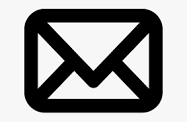 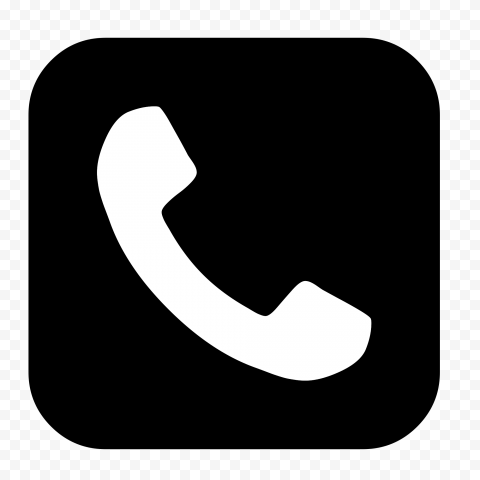 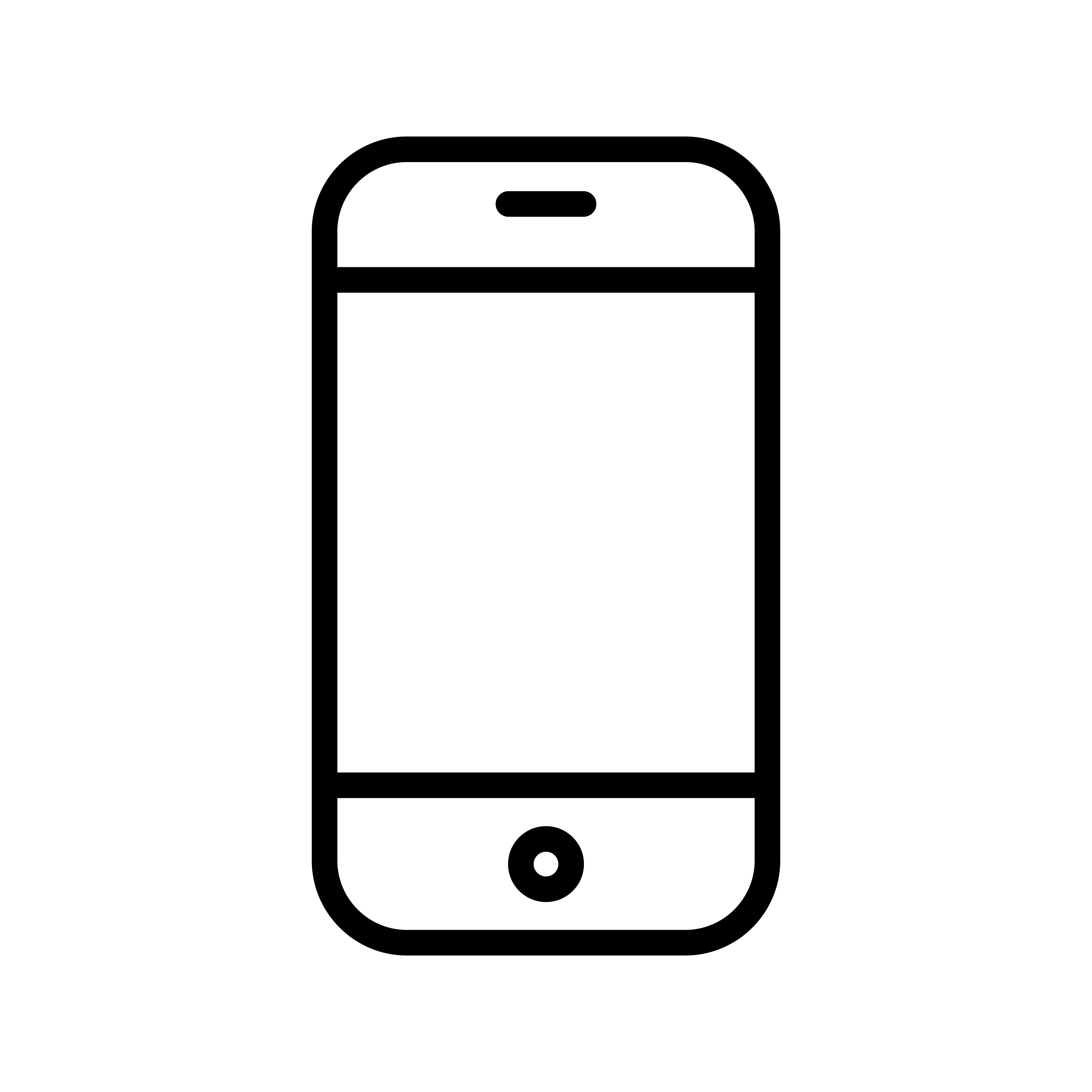 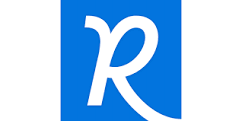 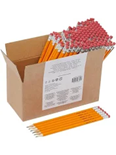 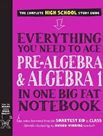 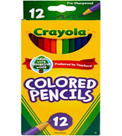 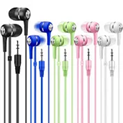 Formative
Summative
Grading
Missing
 Work
Retesting
Tutoring
Cell Phones: Cell phone use in class will not be tolerated unless specifically directed by the teacher, please see the Richmond County School System and the school for further consequences and expectations.
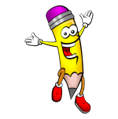 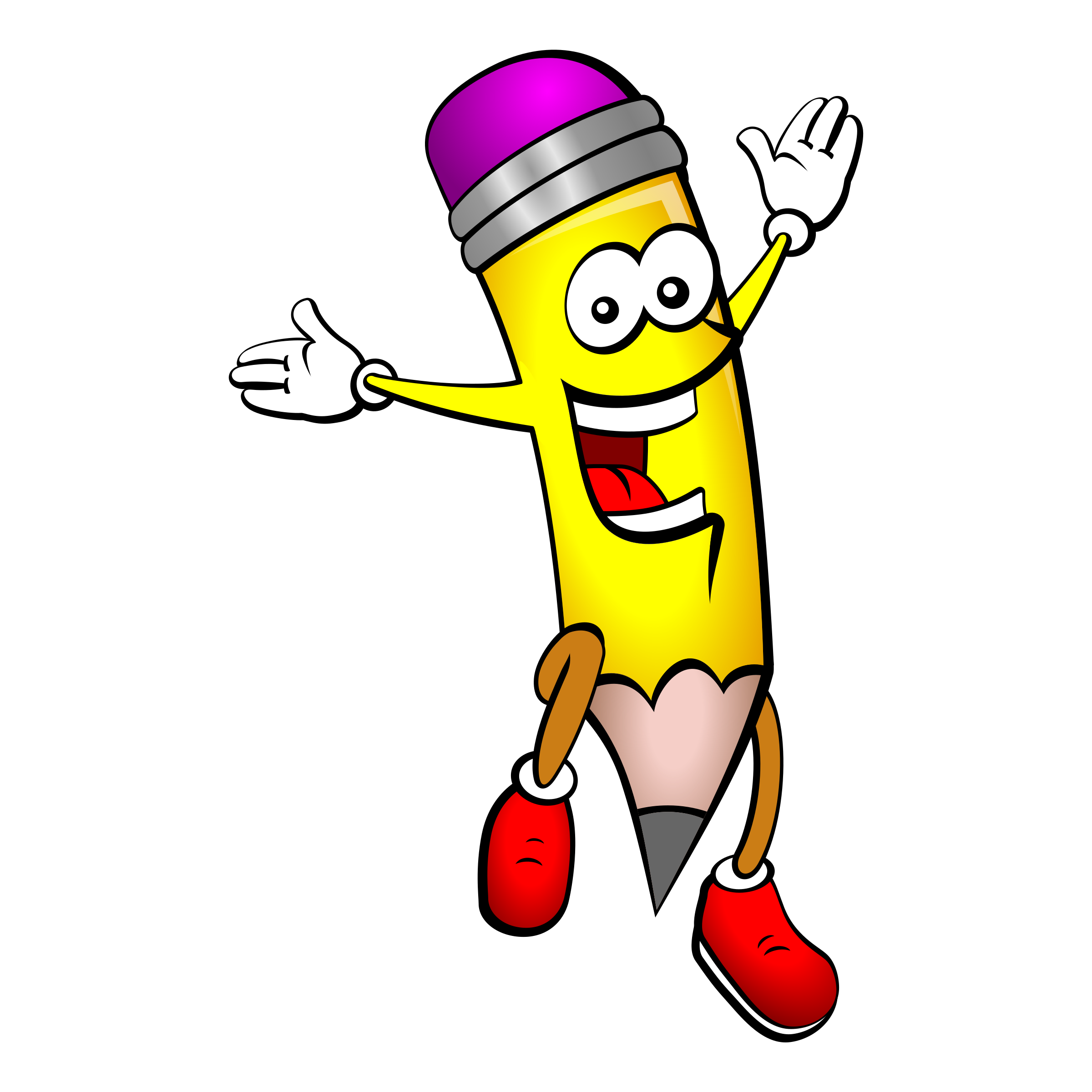 I have read the above information with my child, and we are aware and understand 
Mr. Moss’s policies and expectations.

Parent Signature: ___________________________________ Date: ____________
Student Signature: _____________________________________ Date: _____________